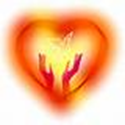 Акция «Добрые дела»
Ученики  6 «В» класса собрали и передали бедным детям игрушки и добротные вещи, которые остались после подросших детей.
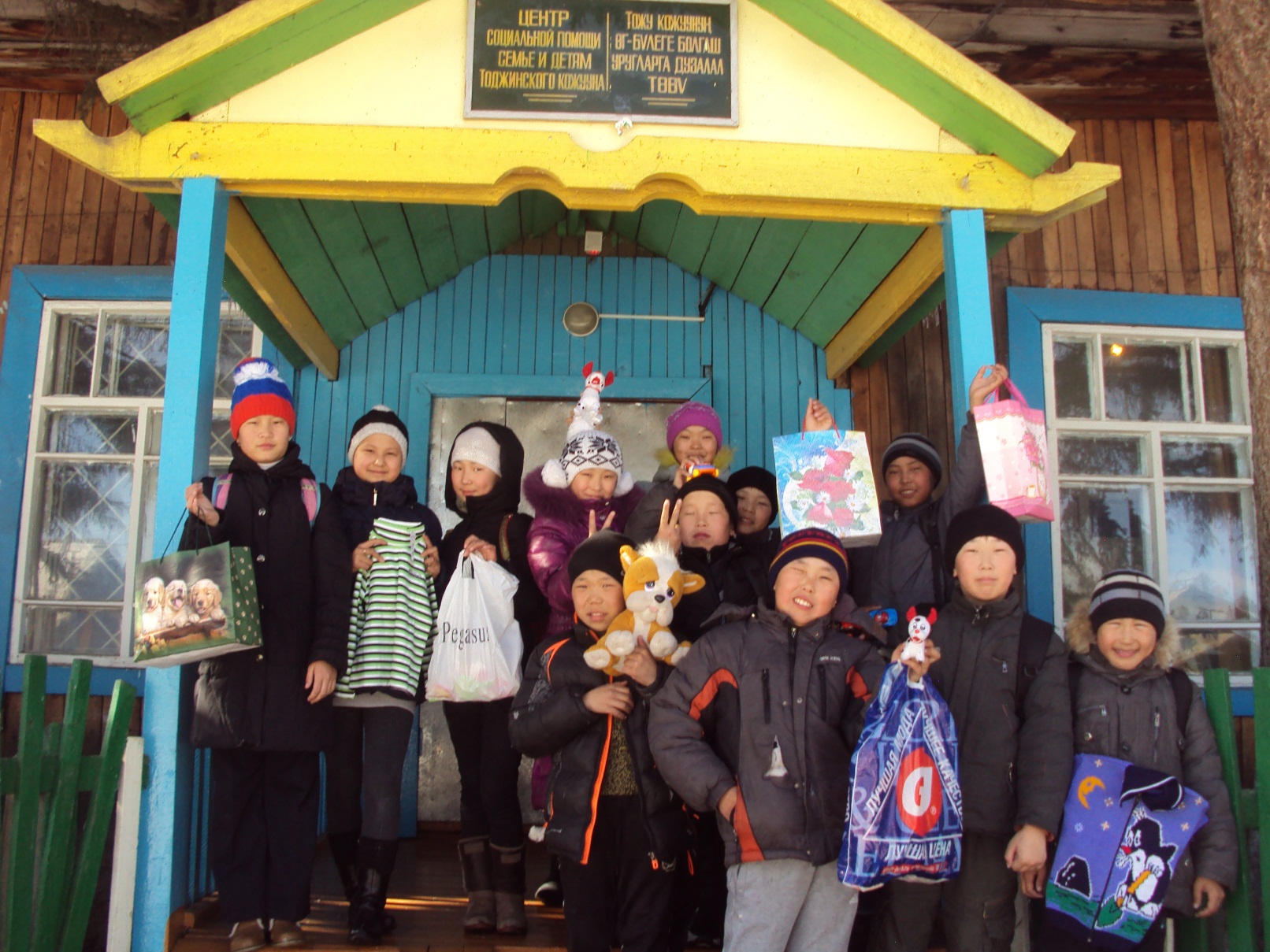 Добро – это, когда ты кому-то помогаешь.
Многие из этих детей видели только пьяных родителей и по этой причине не представляют этот мир как-то иначе.
Игрушки и вещи просто порадуют их.
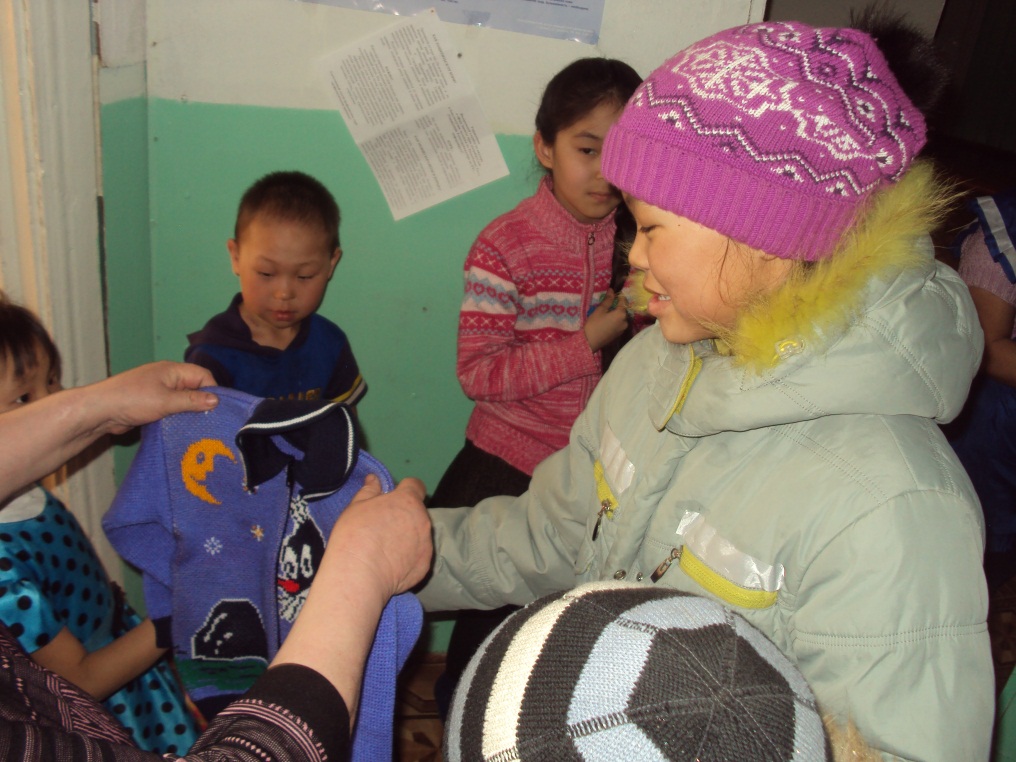 Все остались довольными и радостными – и дети и ученики.
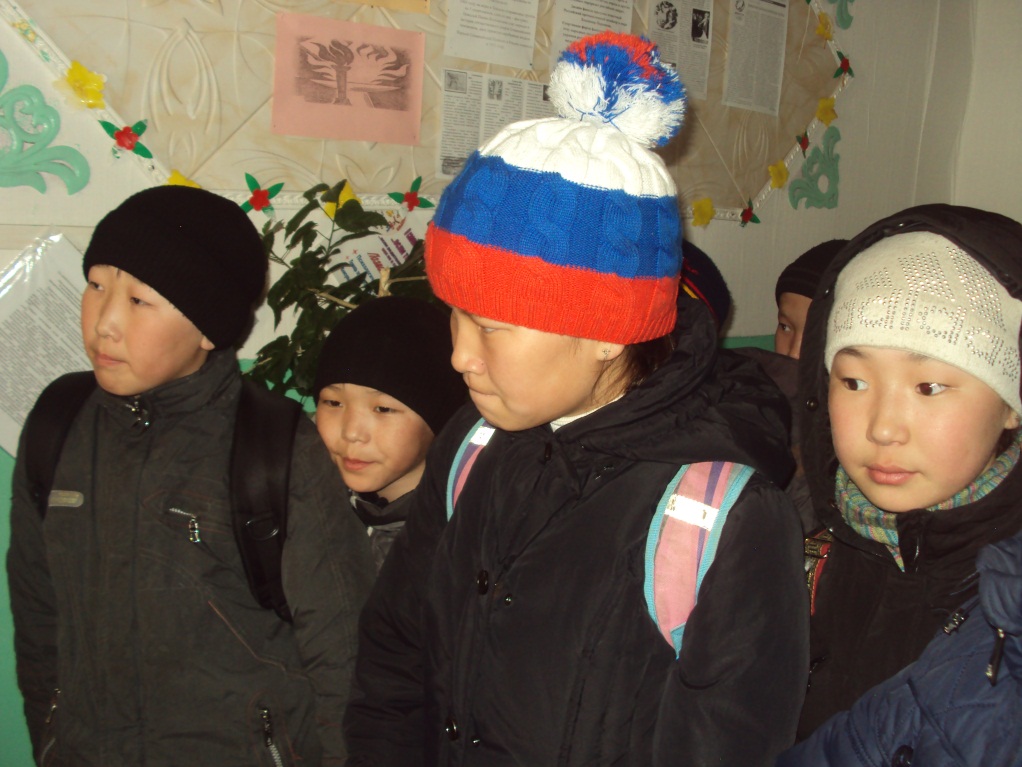